Projekt budżetu Województwa Małopolskiego na rok 2019 zautopoprawkami
Witold Kozłowski
Marszałek 
Województwa Małopolskiego
Budżet 2019 – założenia konstrukcyjne
Założenia makroekonomiczne:
przewidywana inflacja 			      2,3%
przewidywany wzrost PKB 			3,8%
 
Budżet realizuje Strategię Rozwoju Województwa Małopolskiego na lata 2011-2020

Zakłada realizację zadań ujętych w Małopolskim Planie Inwestycyjnym i Wieloletniej Prognozie Finansowej Województwa Małopolskiego

Preferuje zadania, które mają możliwość dofinansowania ze źródeł zewnętrznych
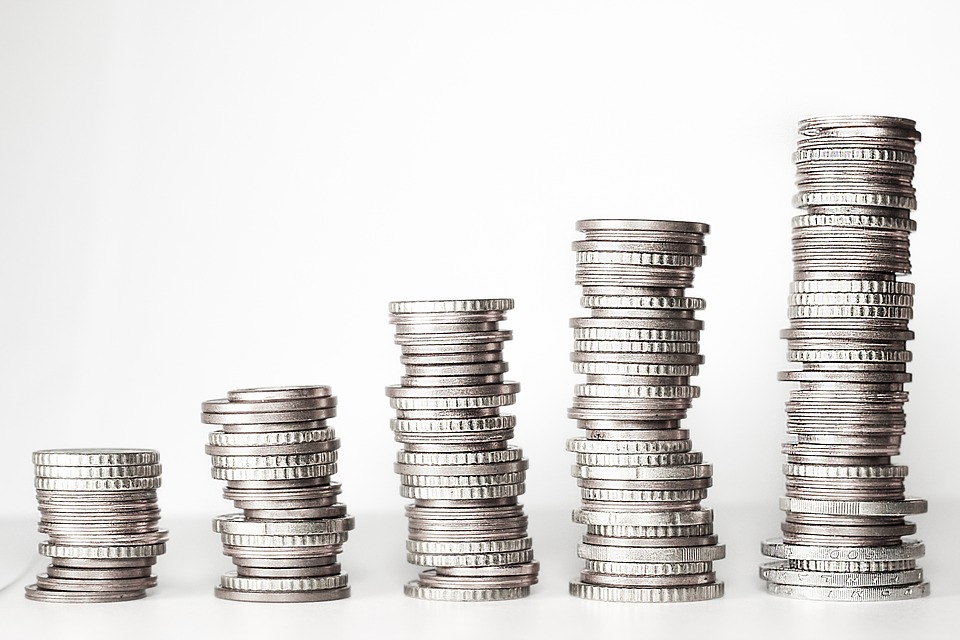 Plan budżetu Województwa na 2019 rokpo uwzględnieniu Autopoprawek Nr 1 i Nr 2
Prace nad budżetem Autopoprawki Nr 1 i Nr 2
Autopoprawka nr 1

zwiększenie wydatków o kwotę                                                	                 		31 589 433 zł
     m.in. w związku z przesunięciem realizacji zadań z 2018 na 2019 r. 

zwiększenie dochodów o kwotę
	 	                  		31 140 525 zł
     m.in. z tytułu dotacji i środków na projekty UE, GDDKiA
	W konsekwencji :
zwiększenie kredytu pomostowego na prefinansowanie projektów współfinansowanych środkami pochodzącymi z budżetu UE o kwotę                                   		     78 199 zł
zwiększenie kredytu o kwotę        
                                  	               9 444 509 zł
wprowadzenie wolnych środków, jako nadwyżki środków pieniężnych na rachunku bieżącym budżetu wynikających z rozliczeń kredytów i pożyczek z lat ubiegłycho kwotę
                                    	               1 104 440 zł
zwiększenie spłaty kredytu pomostowego zaciągniętego na prefinansowanie projektów współfinansowanych środkami pochodzącymi z budżetu UE o kwotę
                                   	              10 178 240 zł
Autopoprawka nr 2
zwiększenie wydatków o kwotę 
				82 551 508 zł 
m.in. w związku z wnioskami zgłoszonymi podczas prac nad projektem budżetu na 2019 r. przez Radnych WM oraz Kluby Radnych
zwiększenie dochodów o kwotę 
				49 689 827 zł 
m.in. z tytułu udziału w podatku PIT i CIT

W konsekwencji wprowadzono wolne środki, jako nadwyżki środków pieniężnych na rachunku  bieżącym budżetu wynikających z rozliczeń kredytów i pożyczek z lat ubiegłych)
o kwotę                         32 861 681 zł
Autopoprawka nr 1zmiany związane z przeniesieniem wydatków z 2018 r.Zwiększenie wydatków budżetu w działach:
Autopoprawka nr 1zmiany związane z przeniesieniem wydatków z 2018 r.Zwiększenie wydatków budżetu w działach:
Autopoprawka nr 1zmiany związane z przeniesieniem wydatków z 2018 r.Zwiększenie wydatków budżetu w działach:
Autopoprawka nr 1zmiany związane z przeniesieniem wydatków z 2018 r.Zwiększenie wydatków budżetu w działach:
Autopoprawka nr 1zmiany związane z przeniesieniem wydatków z 2018 r.Zwiększenie wydatków budżetu w działach:
Autopoprawka nr 1zmiany związane z przeniesieniem wydatków z 2018 r.Zwiększenie wydatków budżetu w działach:
Autopoprawka nr 1zmiany związane z przeniesieniem wydatków z 2018 r.Zwiększenie wydatków budżetu w działach:
Autopoprawka nr 1zmiany związane z przeniesieniem wydatków z 2018 r.Zwiększenie wydatków budżetu w działach:
Autopoprawka nr 1zmiany związane z przeniesieniem wydatków z 2018 r.Zwiększenie wydatków budżetu w działach:
Autopoprawka nr 1zmiany związane z przeniesieniem wydatków z 2018 r.Zwiększenie wydatków budżetu w działach:
Autopoprawka nr 1zmiany związane z przeniesieniem wydatków z 2018 r.Zwiększenie wydatków budżetu w działach:
Autopoprawka nr 1 pozostałe zmianyZwiększenie dochodów budżetu o kwotę 10 178 240 zł z tytułu refundacji wydatków poniesionych w 2018 r. i w latach wcześniejszych na zadania realizowane w ramach:
INTERREG V-A POLSKA - SŁOWACJA 2014-2020 w kwocie 4 486 496 zł w dz. 600 – Transport i łączność, rozdz. 60013 – Drogi publiczne wojewódzkie, gdyż planowana na 2018 r. refundacja wydatków wpłynęła w roku 2019. 

RPO 2014-2020, w dz. 758 - Różne rozliczenia, rozdz. 75863 -  Regionalne Programy Operacyjne 2014-2020 finansowane z udziałem środków Europejskiego Funduszu Rozwoju Regionalnego o kwotę 5 591 744 zł oraz w rozdz. 75864 – Regionalne Programy Operacyjne 2014 - 2020 finansowane z udziałem środków Europejskiego Funduszu Społecznego o kwotę 100 000 zł (w tym m.in.: Rozbudowa DW 957 Krowiarki - Nowy Targ - Działanie 7.1 RPO, Małopolski System Informacji Medycznej - MSIM - Działanie 2.1 RPO, Parki krajobrazowe na TAK - edukacja ekologiczna i ochrona bioróżnorodności na terenie Parków Krajobrazowych Małopolski - Działanie 6.2 RPO, Utrzymanie różnorodności biologicznej łąk i pastwisk górskich poprzez prowadzenie gospodarki pasterskiej - Działanie 6.2 RPO, Modernizacja energetyczna wojewódzkich budynków użyteczności publicznej - Działanie 4.3 RPO).
Autopoprawka nr 1 pozostałe zmianyZwiększenie wydatków budżetu w działach:
Autopoprawka nr 1 pozostałe zmianyZmniejszenie wydatków budżetu w działach:
Autopoprawka nr 1 pozostałe zmianyPrzeniesienie wydatków z rezerwy celowej na realizację zadań w ramach budżetu obywatelskiego budżetu w:
Autopoprawka nr 1

Źródła finansowania wydatków:
kredyt pomostowy na prefinansowanie projektów  współfinansowanych środkami pochodzącymi z budżetu UE                                                                                                78 199 zł


 środki z GDDKiA                                                        11 768 033 zł


dotacje i środki na projekty współfinansowane ze środków zagranicznych                                                               18 799 739 zł


dotacje od innych j.s.t.                                                    572 753 zł

wolne środki  jako nadwyżka środków pieniężnych na rachunku bieżącym budżetu wynikających z rozliczeń kredytów i pożyczek z lat ubiegłych                                             1 104 440 zł
Autopoprawka nr 2 zmiany związane z wnioskami zgłoszonymi przez Radnych i Kluby Radnych SWMZwiększenie wydatków budżetu w działach:
Autopoprawka nr 2 zmiany związane z wnioskami zgłoszonymi przez Radnych i Kluby Radnych SWMZwiększenie wydatków budżetu w działach:
Autopoprawka nr 2 zmiany związane z wnioskami zgłoszonymi przez Radnych i Kluby Radnych SWMZwiększenie wydatków budżetu w działach:
Autopoprawka nr 2 zmiany związane z wnioskami zgłoszonymi przez Radnych i Kluby Radnych SWMZwiększenie wydatków budżetu w działach:
Autopoprawka nr 2 zmiany związane z wnioskami zgłoszonymi przez Radnych i Kluby Radnych SWMZwiększenie wydatków budżetu w działach:
Autopoprawka nr 2 zmiany związane z wnioskami zgłoszonymi przez Radnych i Kluby Radnych SWMZwiększenie wydatków budżetu w działach:
Autopoprawka nr 2 pozostałe zmianyZwiększenie wydatków budżetu w działach:
Autopoprawka nr 2 pozostałe zmianyZwiększenie wydatków budżetu w działach:
Autopoprawka nr 2 pozostałe zmianyZwiększenie wydatków budżetu w działach:
Autopoprawka nr 2 pozostałe zmianyZwiększenie wydatków budżetu w działach:
Autopoprawka nr 2 pozostałe zmianyZmniejszenie wydatków budżetu w działach:
Autopoprawka nr 2 Źródła finansowania wydatków:
podatek dochodowy od osób fizycznych – 14 365 096 zł

podatek dochodowym od osób prawnych – 34 969 904 zł

opłaty za wydawanie zezwoleń na obrót hurtowy w kraju napojami alkoholowymi o zawartości do 18% alkoholu – 354 827 zł 

wolne środki  jako nadwyżka środków pieniężnych na rachunku bieżącym budżetu wynikających z rozliczeń kredytów i pożyczek z lat ubiegłych – 32 861 681 zł
Autopoprawka nr 2 Dodatkowe upoważnienia dla Zarządu Województwa  Małopolskiego
1. do dokonywania zmian w planie dochodów i wydatków związanych ze:
zmianą kwot lub uzyskaniem płatności przekazywanych z budżetu środków europejskich, o ile te zmiany nie pogorszą wyniku budżetu,

zmianami w realizacji przedsięwzięcia finansowanego z udziałem środków europejskich albo  środków niepodlegających zwrotowi, o ile zmiany te nie pogorszą wyniku budżetu,

c)   zwrotem płatności otrzymanych z budżetu środków europejskich

2. do dokonywania przeniesień w planie wydatków między działami,  wynikających z rozstrzygniętych konkursów, w zakresie zadań związanych z realizacją regionalnych programów operacyjnych, dla których zarząd województwa jest instytucją zarządzającą.
Dochody budżetu Województwa na 2019 rok według źródeł powstawania
Struktura dochodów budżetu Województwa na 2019 rok według źródeł powstawania
Całość: 1 705 mln zł
Dochody z PIT w budżecie Województwa Małopolskiego 2012-2019 (plan na 01.01)
Dochody z CIT w budżecie Województwa Małopolskiego 2012-2019 (plan na 01.01)
Wysokość subwencji ogólnej dla Województwa Małopolskiego w latach 2012-2019(plan na 01.01) (w zł)
Struktura wydatków budżetu Województwa na 2019 rok
Całość: 1 861 mln zł
Wydatki ogółem na 2019 rok - w tym na ważniejsze programy operacyjne
Całość: 1 861 mln zł
Wydatki w 2019 r. według ważniejszych obszarów
Struktura wydatków budżetu Województwa w 2019 roku
Udział wydatków inwestycyjnych w ogóle wydatków w latach 2012-2019(plan na 01.01)
Wydatki inwestycyjne z uwzględnieniem środków zagranicznych w latach 2012-2019(plan na 01.01)
825,8
829
675
Deficyt/Nadwyżka w budżecie Województwa Małopolskiego 2013-2020  (plan na 01.01)(w zł)
Kredyty i obligacje w latach 2018-2019
Rating Województwa
Projekt budżetu Województwa Małopolskiego 2019Kontekst ogólnopolskiDochody województw zaplanowane w projekcie budżetu na 2019 r.
Projekt budżetu Województwa Małopolskiego 2019Kontekst ogólnopolskiWydatki województw zaplanowane w projekcie budżetu na 2019 r.
Ważniejsze przedsięwzięciado realizacji w 2019 roku
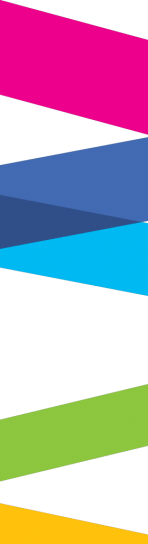 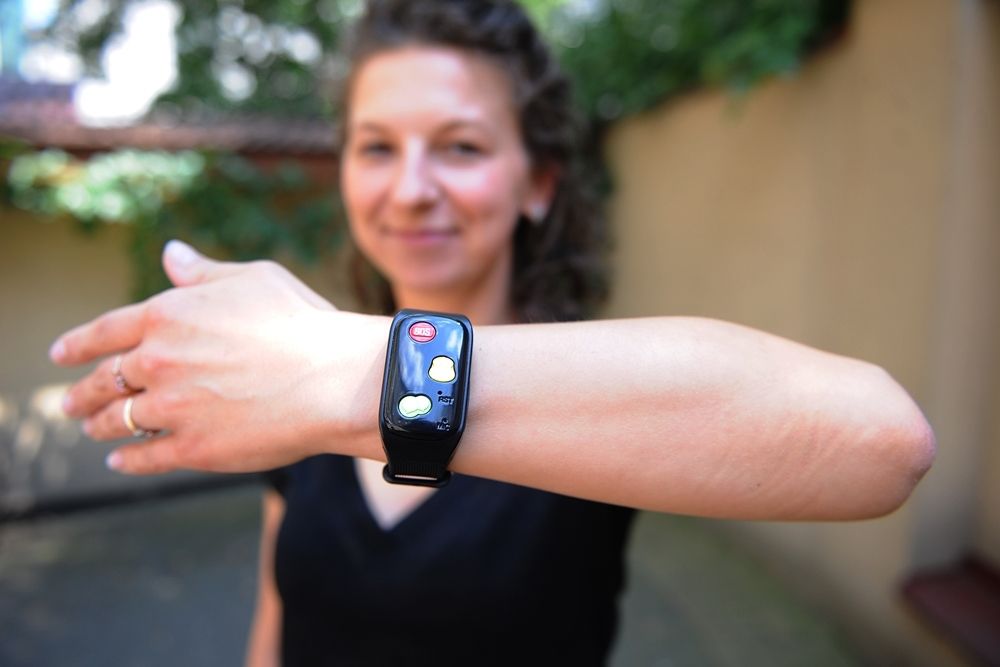 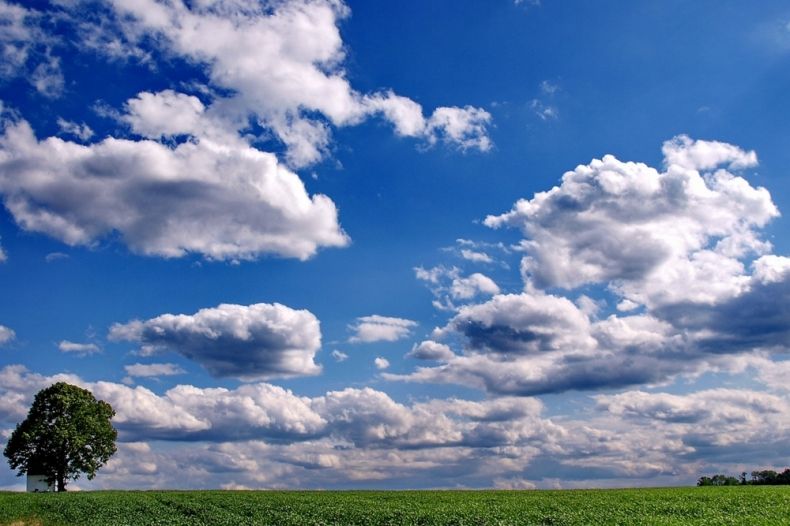 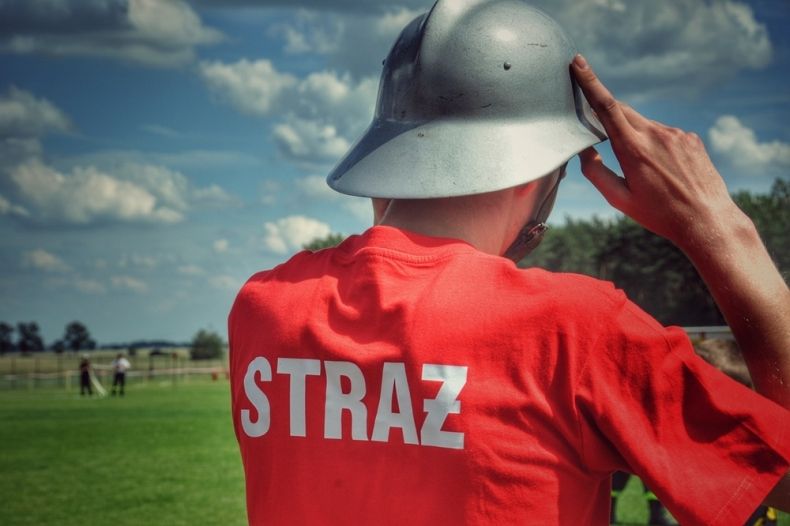 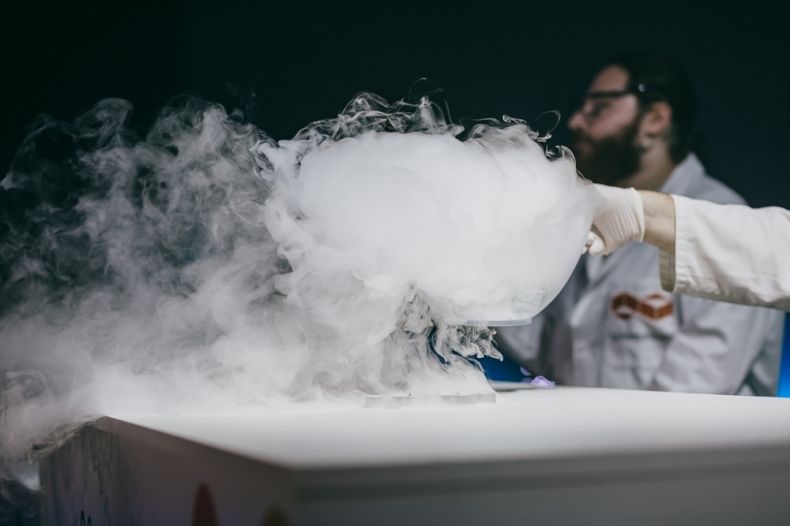 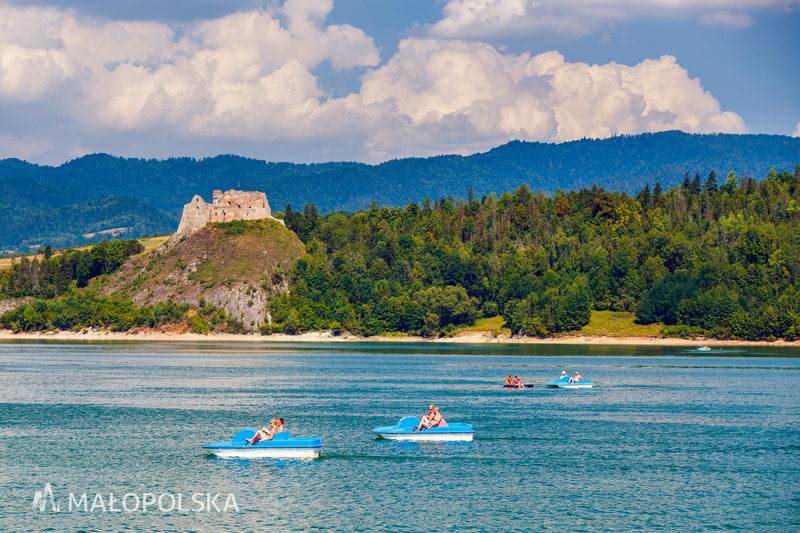 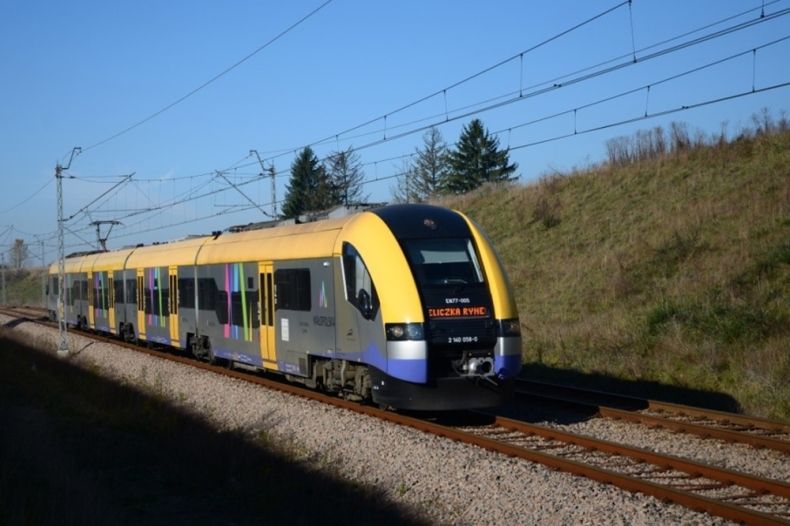 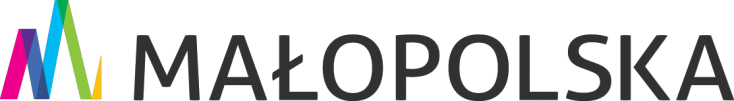 Infrastruktura drogowa i transport
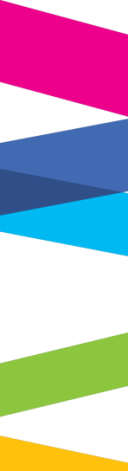 Obwodnica Tuchowa 										                61,0 mln zł

Rozbudowa DW 958 Chabówka-Zakopane 							        43,7 mln zł

Rozbudowa DW 968 Lubień-Zabrzeż – etap I 							        37,0 mln zł 

Obwodnica Waksmund-Ostrowsko-Łopuszna 						        29,8 mln zł

Zadania realizowane przy współudziale samorządów lokalnych                           18,3 mln zł

Dofinansowanie zadań związanych z organizacją regionalnych kolejowych przewozów pasażerskich                                                                                           135,9 mln zł

Modernizacja odcinków dróg wojewódzkich                                                             15,0 mln zł

Małopolska Karta Aglomeracyjna – budowa systemu zarządzania transportem zbiorowym, cz. II 							                                14,8 mln zł

Poprawa Bezpieczeństwa Ruchu Drogowego na drogach samorządowych           2,0 mln zł
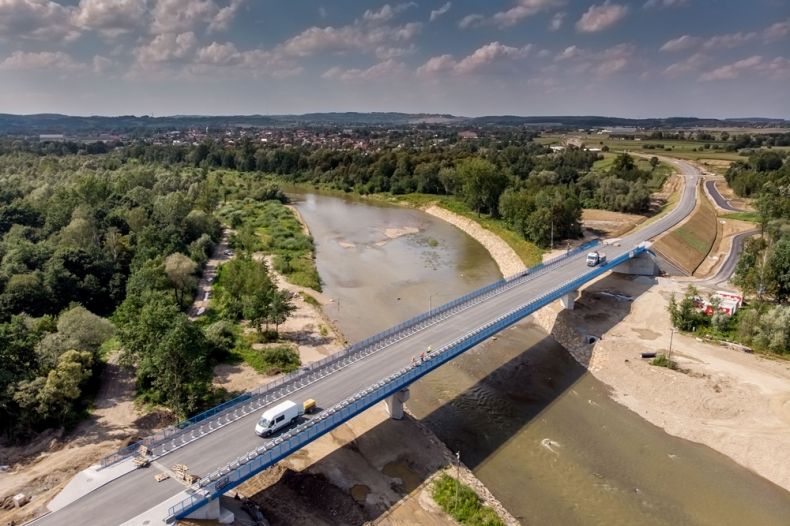 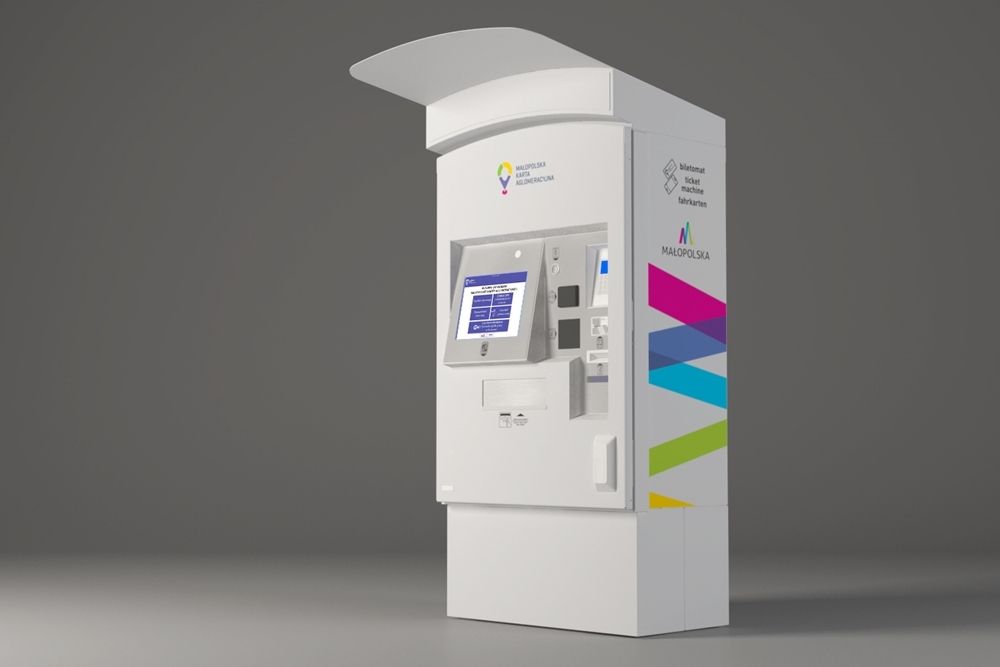 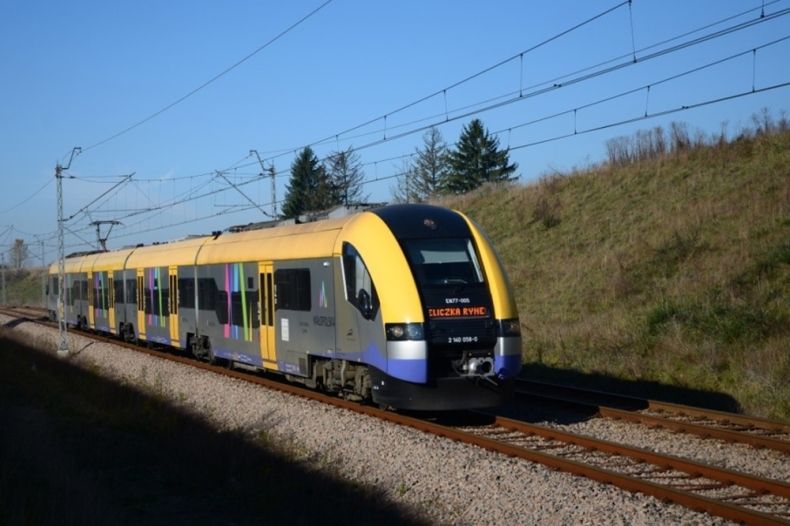 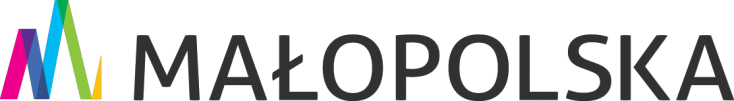 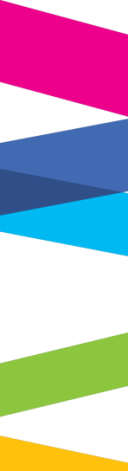 Środowisko
Modernizacja energetyczna wojewódzkich budynków użyteczności publicznej											   	                   37,9 mln zł

Realizacja zadań wynikających z ustawy o ochronie gruntów rolnych i leśnych                                                                                                        18,7 mln zł

Projekt zintegrowany LIFE w zakresie wdrażania Programu ochrony powietrza dla Województwa Małopolskiego   	                                          4,3 mln zł

EkoMałopolska                                                                                               2,0 mln zł

Małopolska Pszczoła 											               0,5 mln zł

Pomoc spółkom wodnym w utrzymaniu urządzeń melioracji wodnych 								                                                 0,5 mln zł
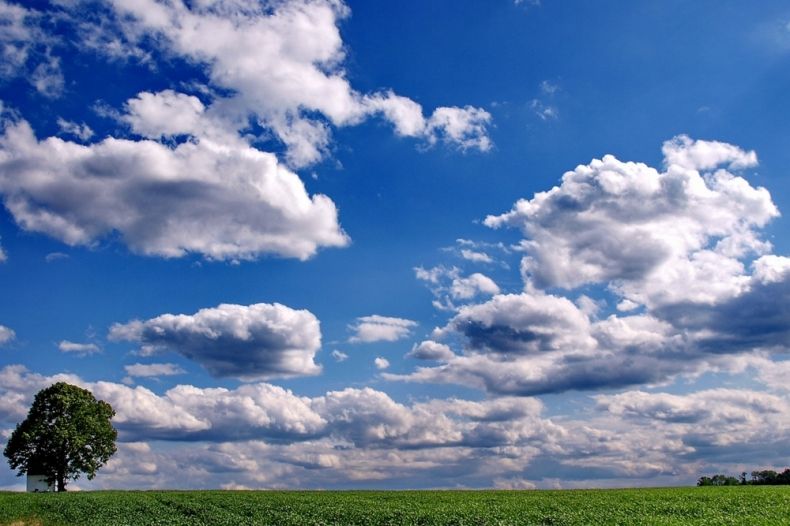 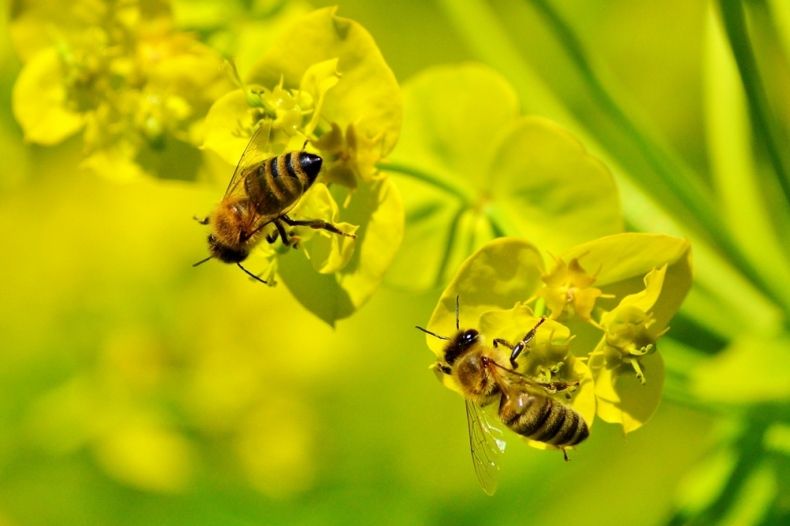 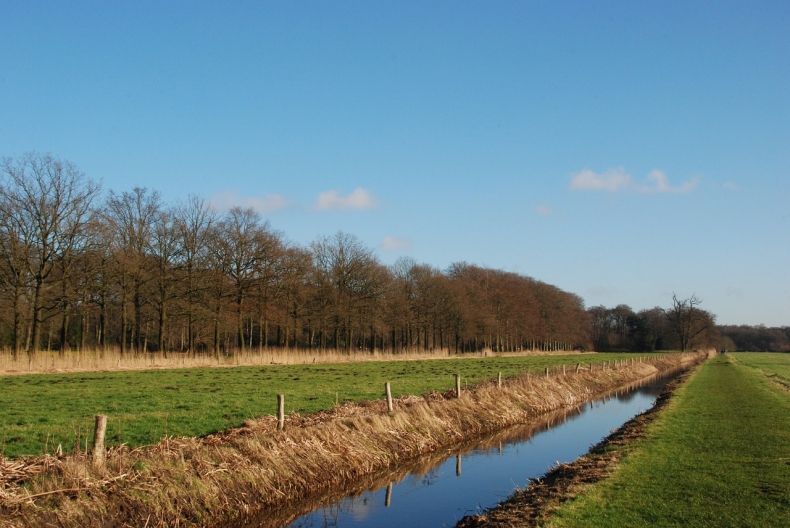 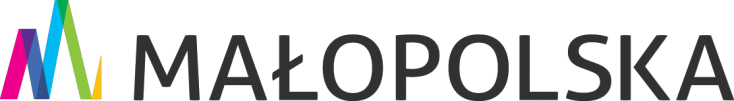 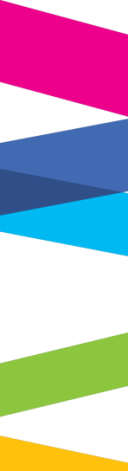 Zdrowie i polityka społeczna
Małopolski System Informacji Medycznej                                                      80,9 mln zł

Rozwój Szpitala Specjalistycznego im. J. Śniadeckiego w Nowym Sączu 14,6 mln zł
 																
Modernizacja Szpitala im. dr J. Babińskiego w Krakowie                              7,5 mln zł

Rozwój Krakowskiego Centrum Rehabilitacji i Ortopedii                          4,5 mln zł

Rozwój Onkologii w Wojewódzkich Podmiotach Leczniczych                      3,5 mln zł
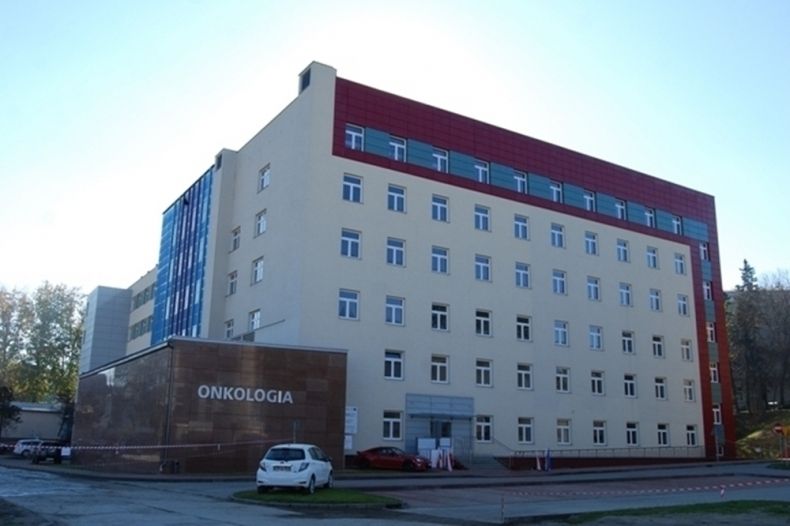 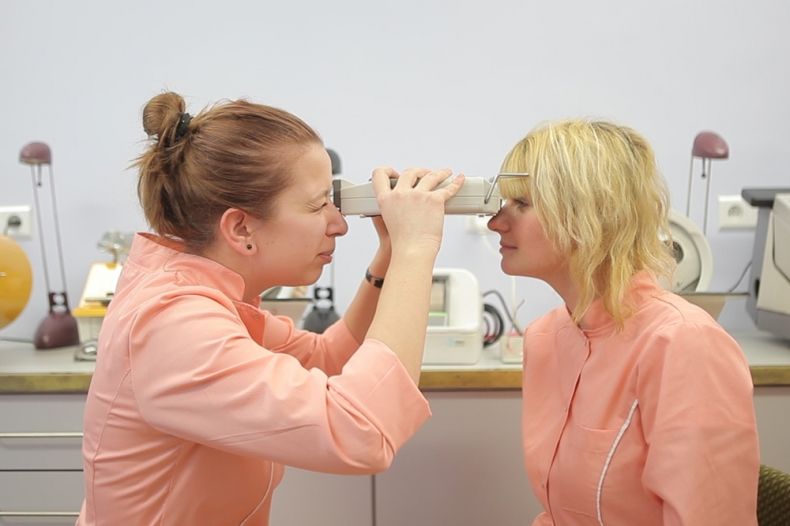 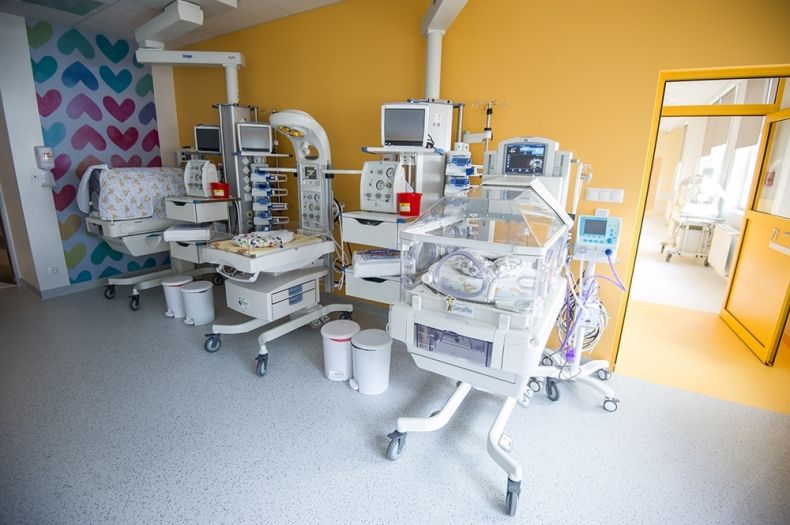 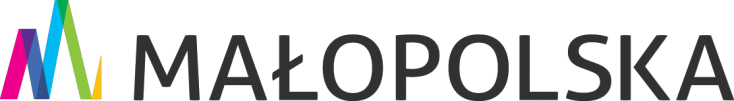 Zdrowie i polityka społeczna
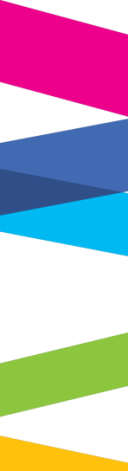 Małopolskie Centrum Leczenia i Rehabilitacji Oparzeń oraz Chirurgii Plastycznej i Replantacyjnej wraz z Oddziałem Intensywnej Opieki Medycznej dla Dzieci - Szpital Specjalistyczny im. L. Rydygiera w Krakowie                              2,0 mln zł

Małopolska Niania 2.0 										               6,4 mln zł	

Sami–Dzielni! Nowe standardy mieszkalnictwa wspomaganego dla osób z niepełnosprawnościami sprzężonymi (POWER)  				             4,4 mln zł

KOOPERACJE 3D – model wielosektorowej współpracy na rzecz wsparcia osób i rodzin 							               					             0,6 mln zł
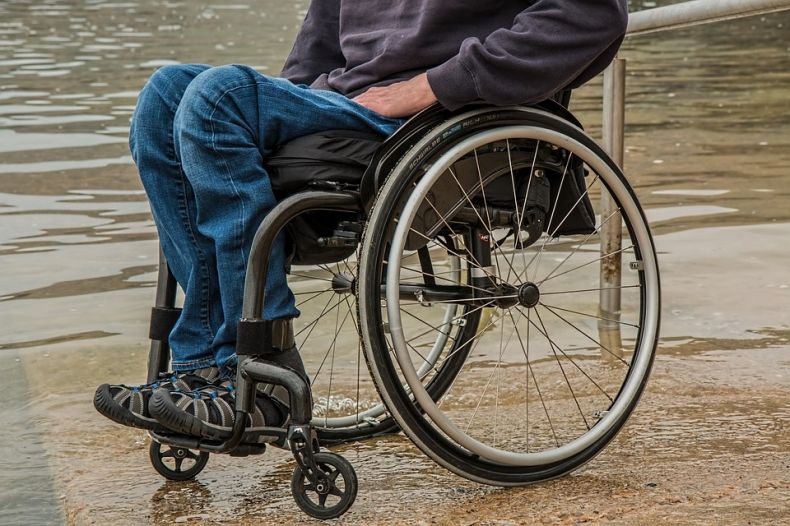 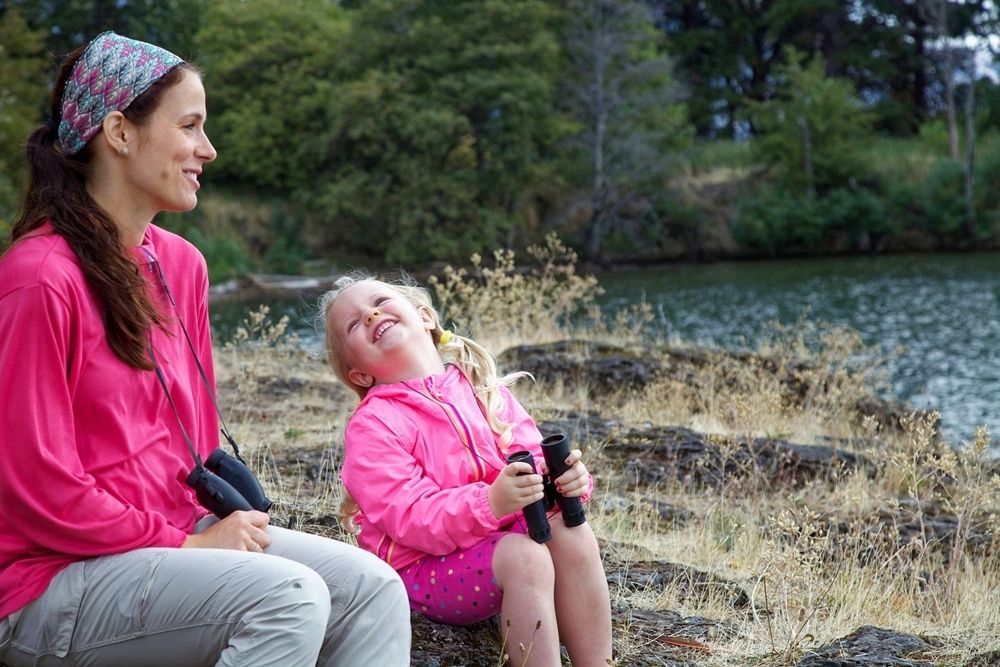 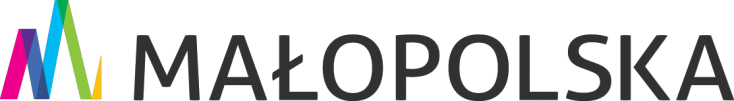 Zdrowie i polityka społeczna
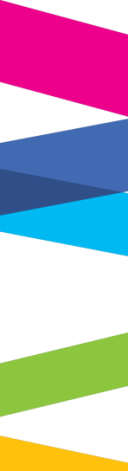 Projekt Małopolski Tele-Anioł							      14,7 mln zł 

Działania na rzecz osób starszych 						         1,2 mln zł

Dofinansowanie kosztów tworzenia i działania zakładów aktywności zawodowej    						                                            1,4 mln zł
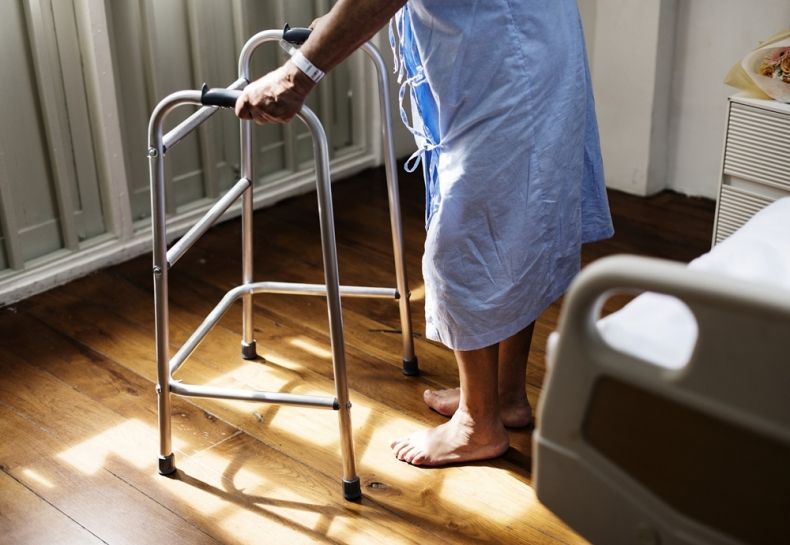 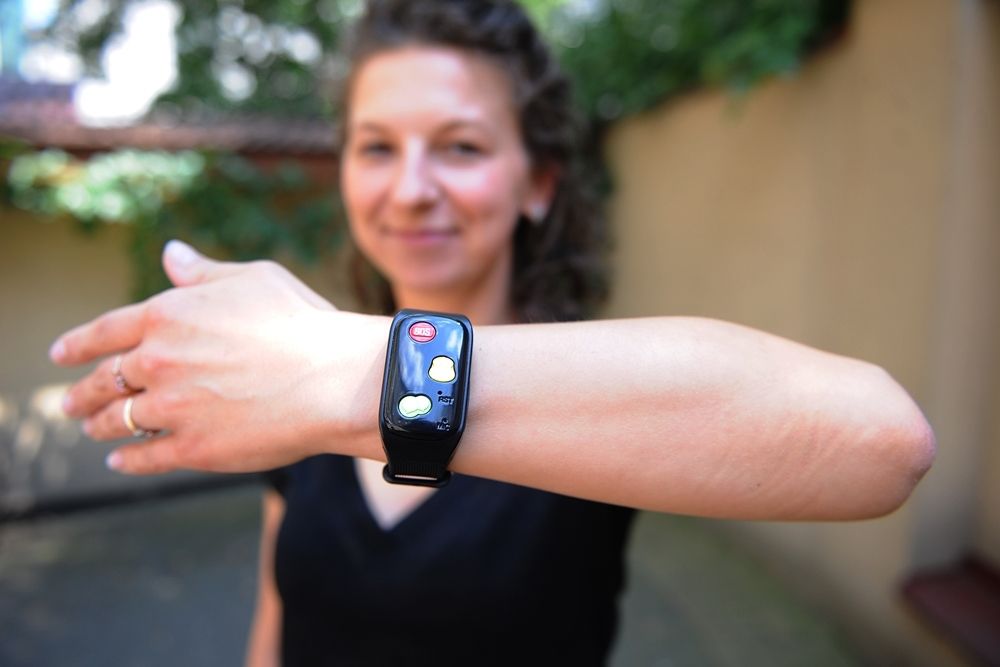 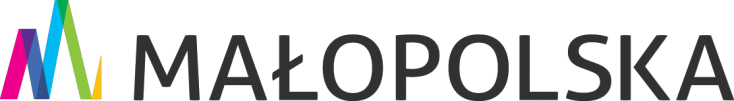 Edukacja i nauka
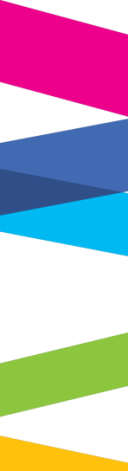 Modernizacja kształcenia zawodowego w Małopolsce            10,1 mln zł

Małopolska Chmura Edukacyjna                                                 6,9 mln zł

Małopolskie Centrum Nauki - projekt zintegrowany                  5,2 mln zł

Rozbudowa i modernizacja Młodzieżowego Ośrodka Wychowawczegow Mszanie Dolnej                                                                         4,2 mln zł

Modernizacja budynków przy Zespole Szkół Mistrzostwa Sportowego w Zakopanem                                                                               2,0 mln zł
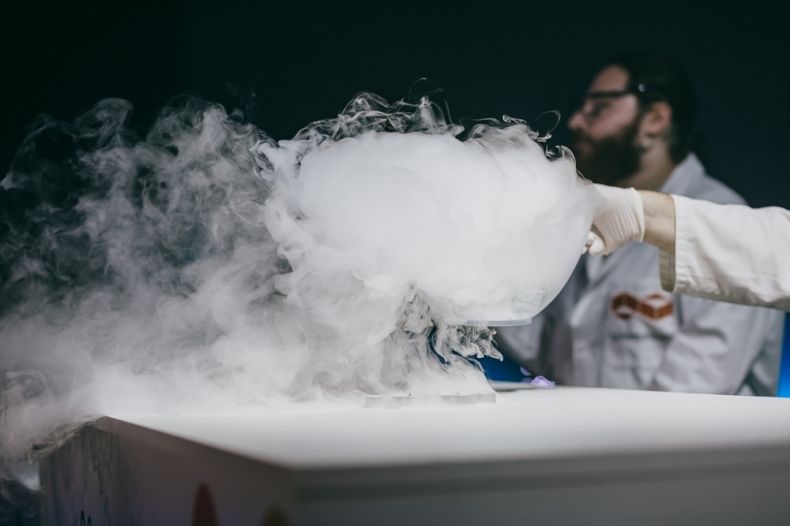 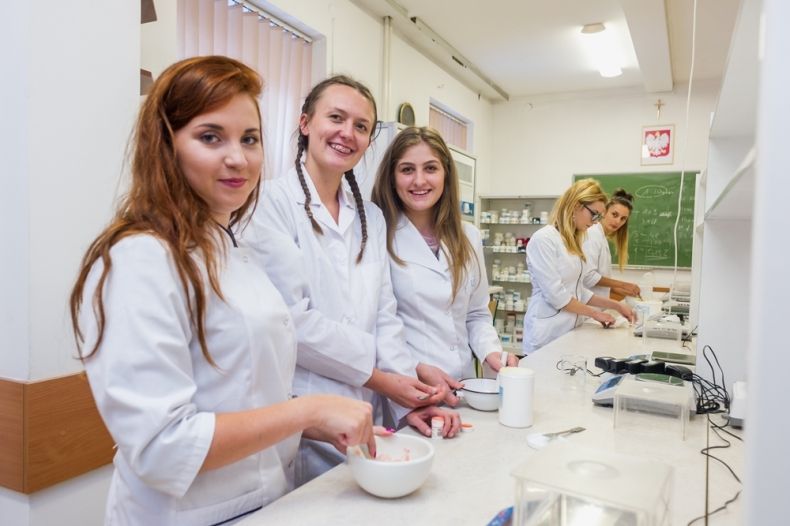 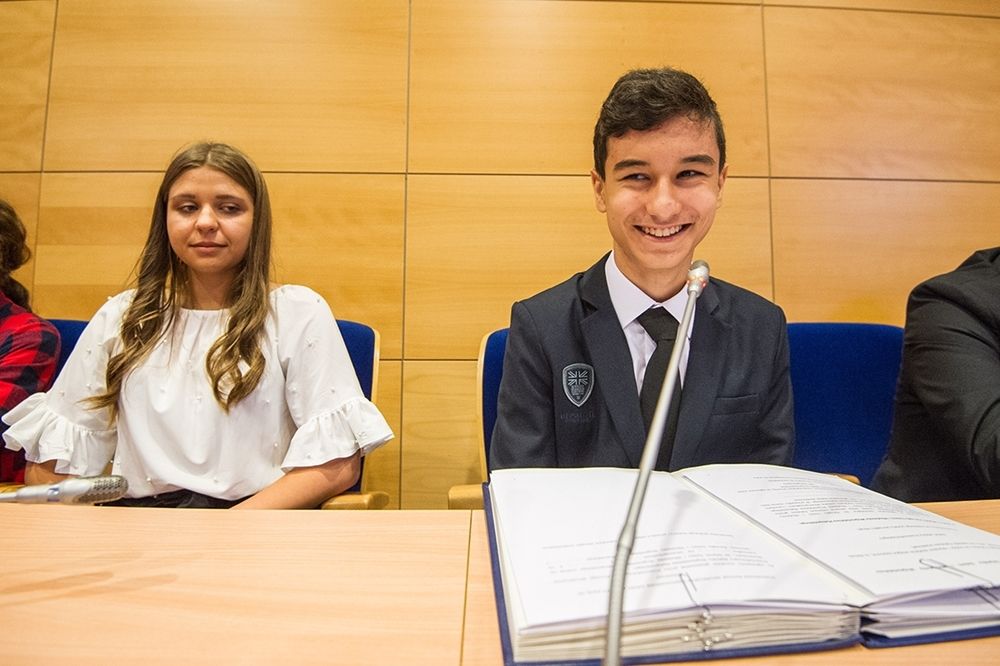 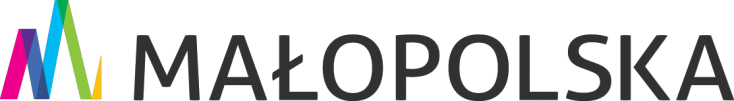 Edukacja i nauka
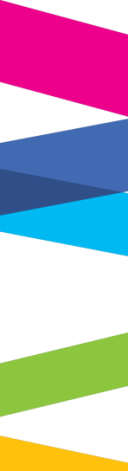 Regionalny Program Stypendialny 						5,2 mln zł

Promocja zdolnej młodzieży                            			1,8 mln zł

Małopolskie Talenty 										3,6 mln zł                                                                                               
Małopolska Noc Naukowców 						      0,8 mln zł
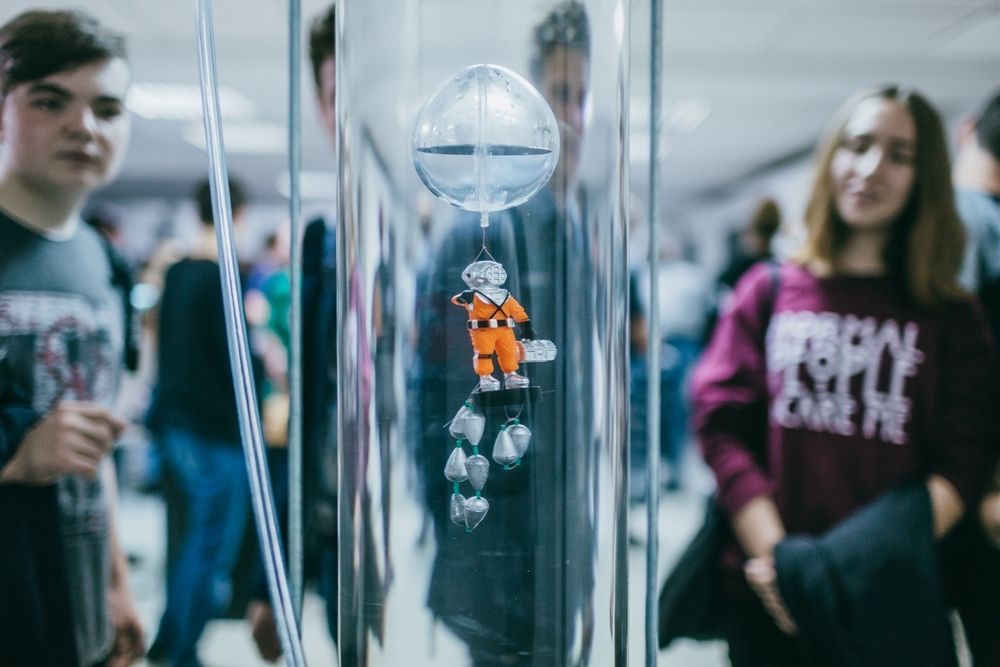 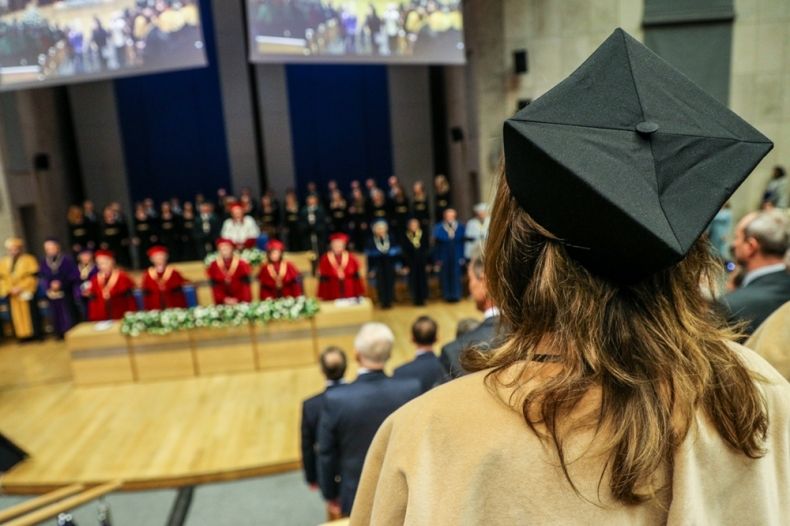 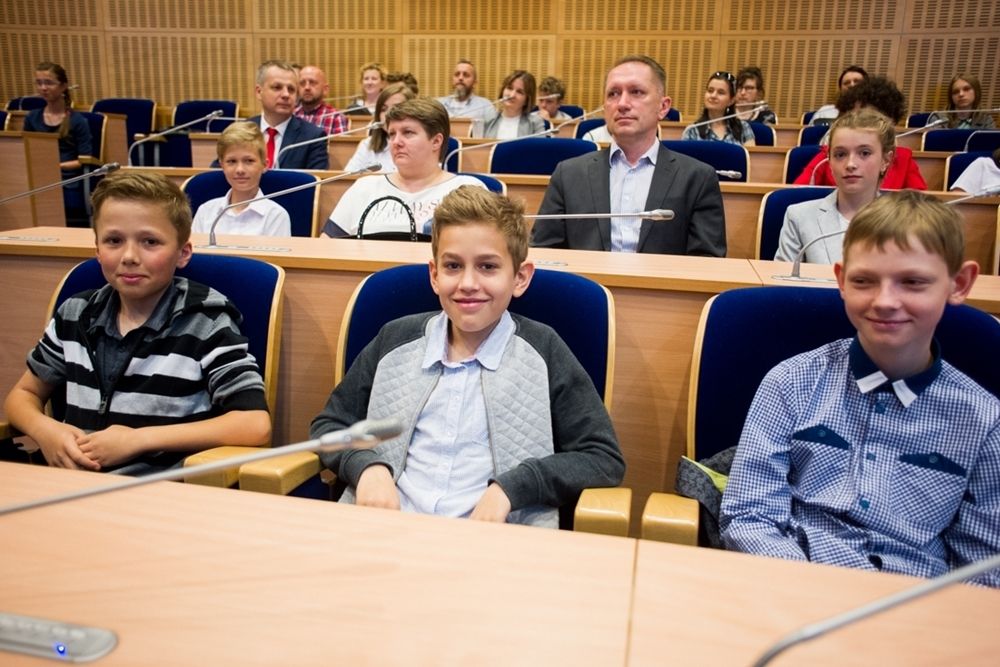 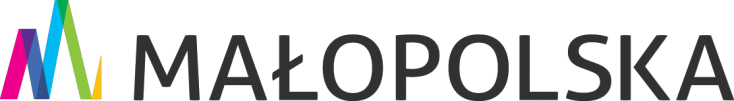 Przetwórstwo przemysłowe i rynek pracy
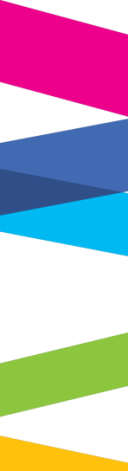 SPIN – Małopolskie Centra Transferu Wiedzy                                       3,5 mln zł 

Projekt Osoby młode na rynku pracy 								    2,3 mln zł
Innowacyjna Małopolska                                                                          1,9 mln zł

Przedsiębiorcza Małopolska – rozwój przedsiębiorczości technologicznej 																	    1,2 mln zł

Program „Małopolska – tu technologia staje się biznesem” 		    0,5 mln zł
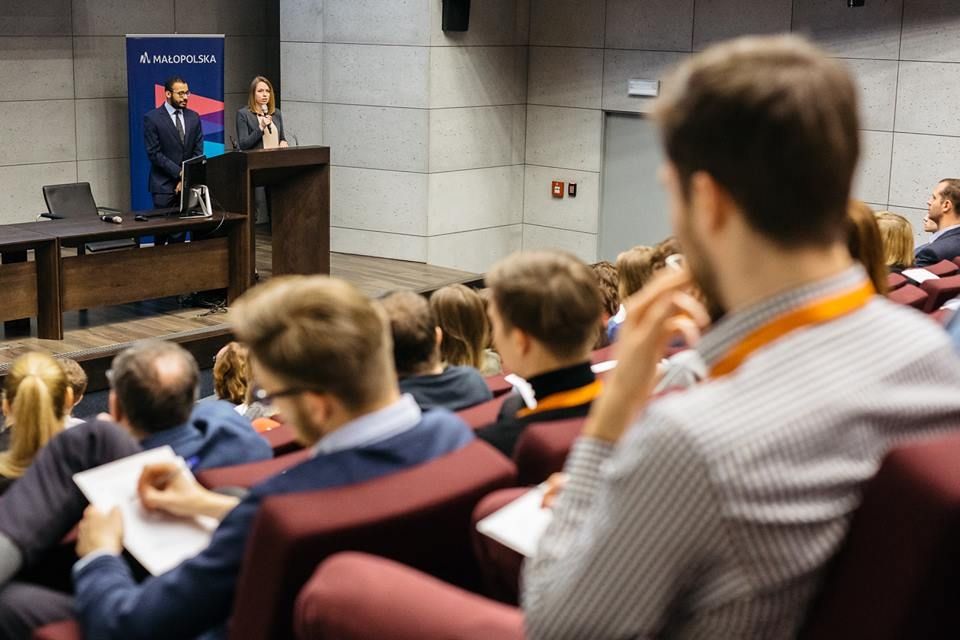 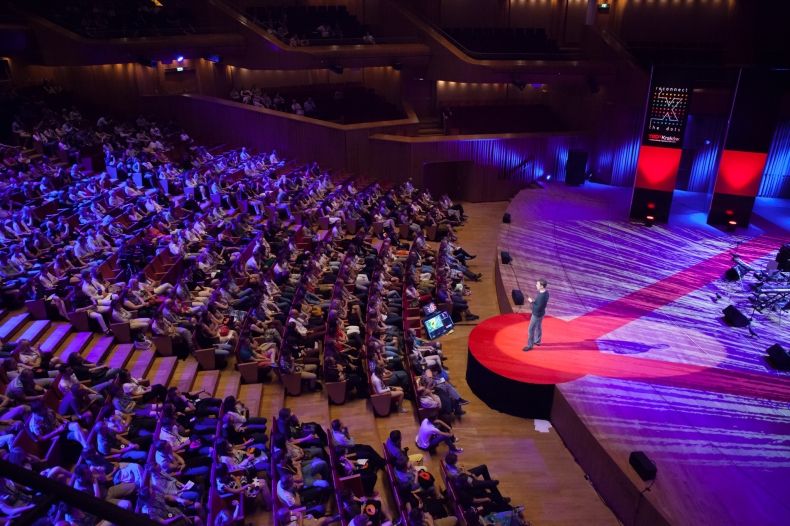 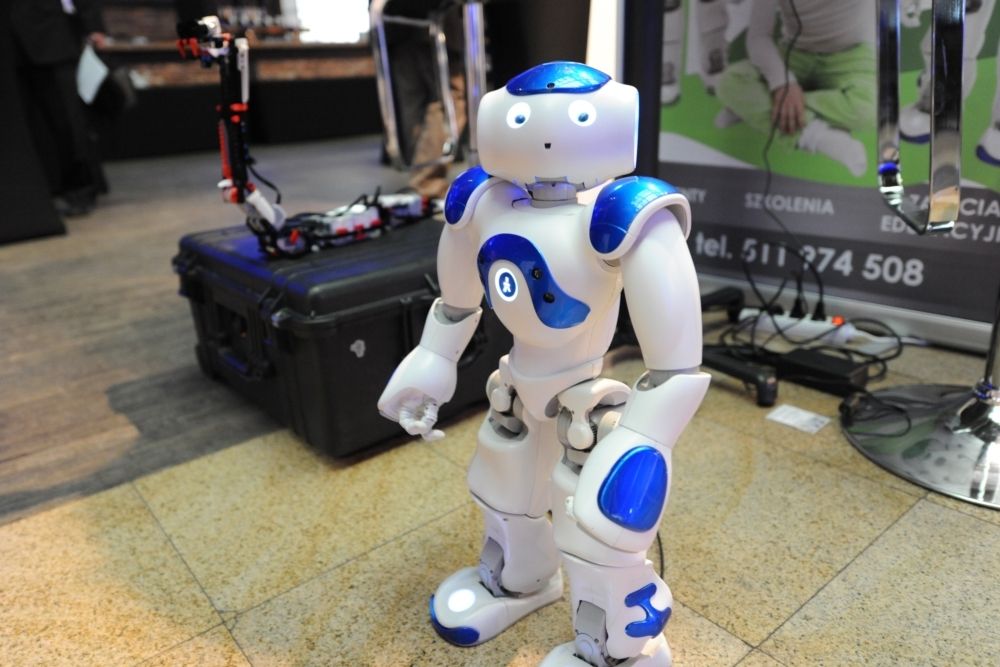 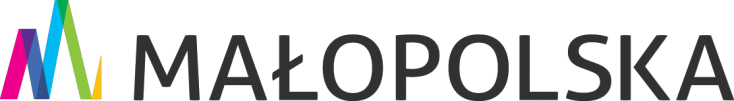 Kultura
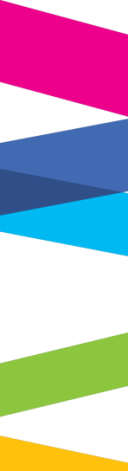 Remont konserwatorski i modernizacja siedziby Filharmonii Krakowskiej																	   			        4,9 mln zł

Utworzenie ośrodka dziedzictwa kultury niematerialnej w Zespole Parkowo-Dworskim w Dąbrowej
																	1,9 mln zł
Rewaloryzacja i modernizacja zabytkowych, drewnianych budynków Muzeum Tatrzańskiego w Zakopanem 		    					         2,7 mln zł

Modernizacja infrastruktury technicznej Teatru im. Juliusza Słowackiego w Krakowie wraz z zakupem wyposażenia						         2,6 mln zł
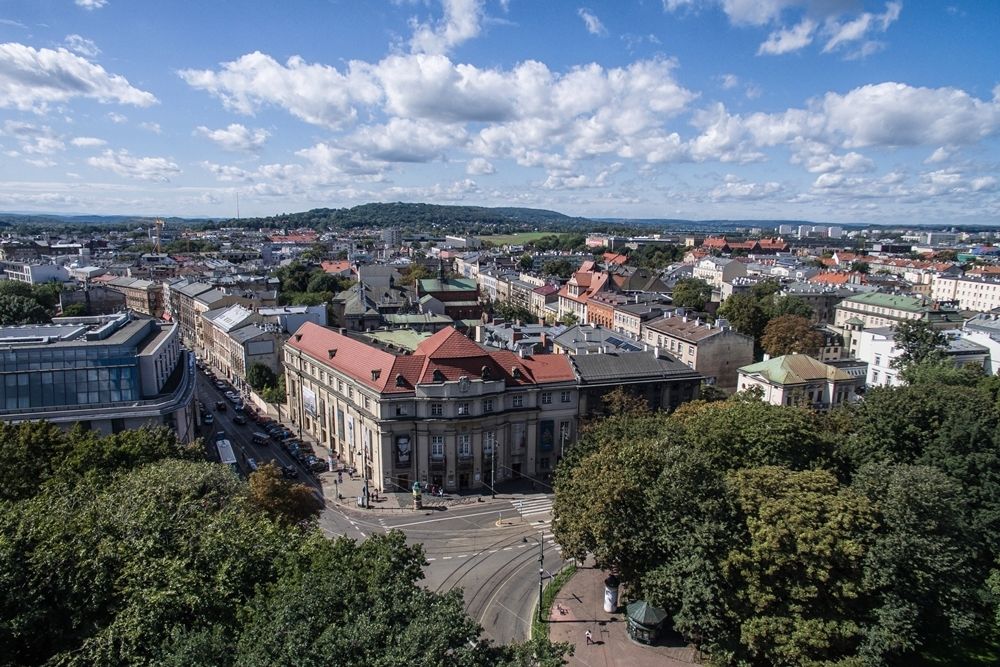 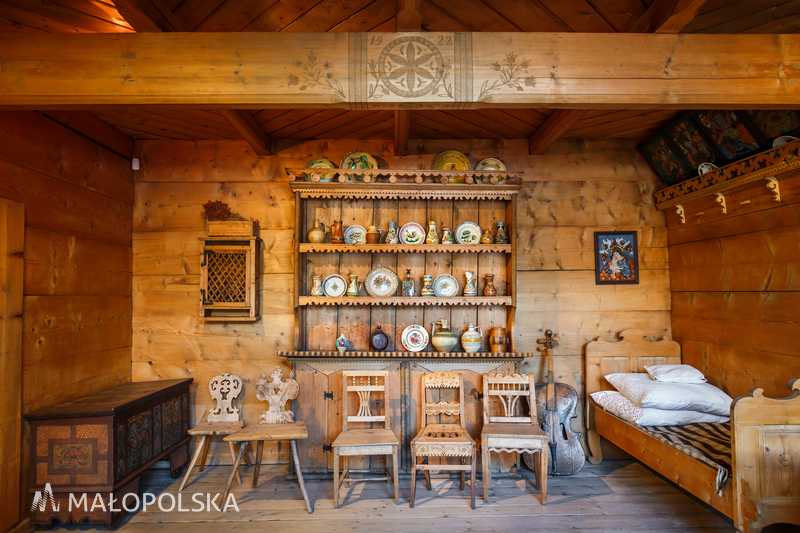 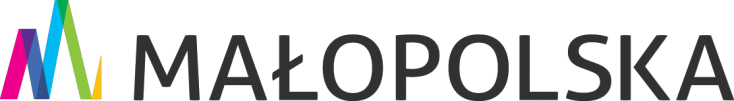 Sport i turystyka
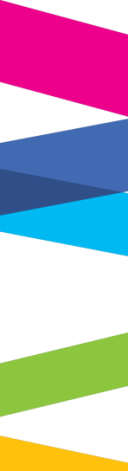 Budowa zintegrowanej sieci tras rowerowych w Województwie Małopolskim 																           50,1 mln zł

Program modernizacji boisk i miejsc rekreacji w oparciu o pomoc finansową jst
                                                                                                      9,0 mln zł
Rozwój i promocja oferty turystycznej regionu		 		     	     4,6 mln zł

Utrzymanie i rozwój małopolskiego systemu informacji turystycznej (MSIT) 
																	      1,5 mln zł
m_MSIT - mobilny Małopolski System Informacji Turystycznej              5,6 mln zł

Program rozwoju i zarządzania produktami turystyki rowerowej VeloMałopolska                     
                                                                                                                            0,5 mln zł
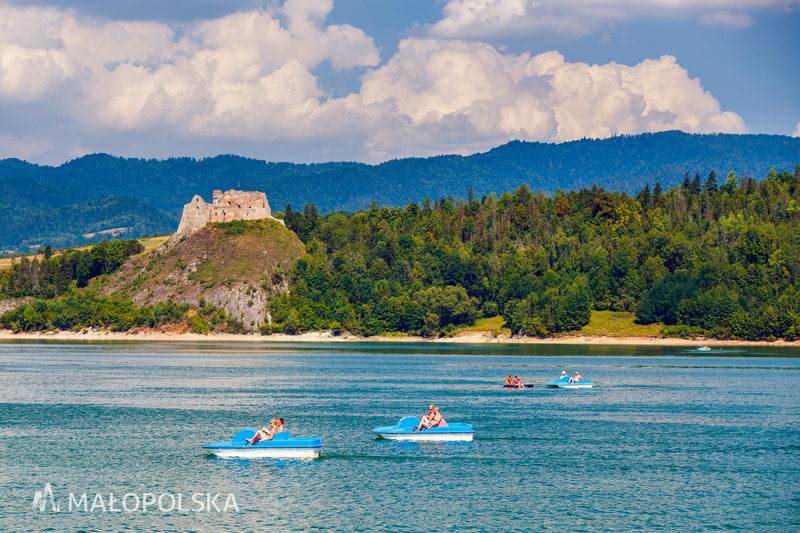 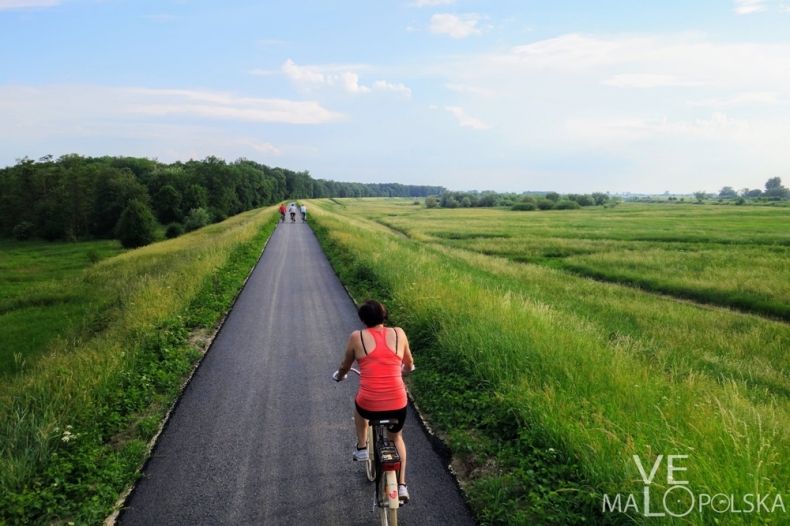 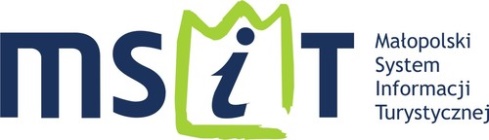 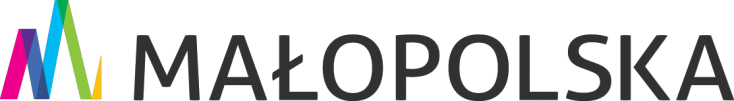 Inicjatyw realizowane m.in. poprzez konkursy grantowe
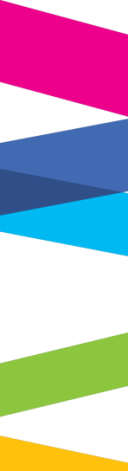 Otwarte konkursy ofert w dziedzinie kultury (w tym „Mecenat Małopolski”)                                                                                                                         4,6 mln zł

Upowszechnianie kultury fizycznej (w tym „Małopolska na sportowo”, „Wakacje z piłką nożną”)					                                               2,7 mln zł

Współzawodnictwo i szkolenie sportowe dzieci i młodzieży (w tym XXV Ogólnopolska Olimpiada Młodzieży w sportach zimowych                MAŁOPOLSKA 2019)               										     2,7 mln zł
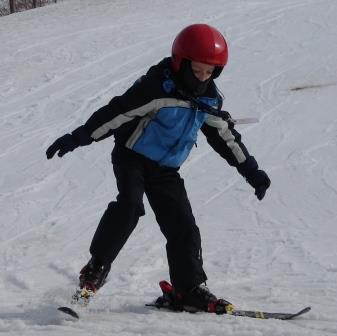 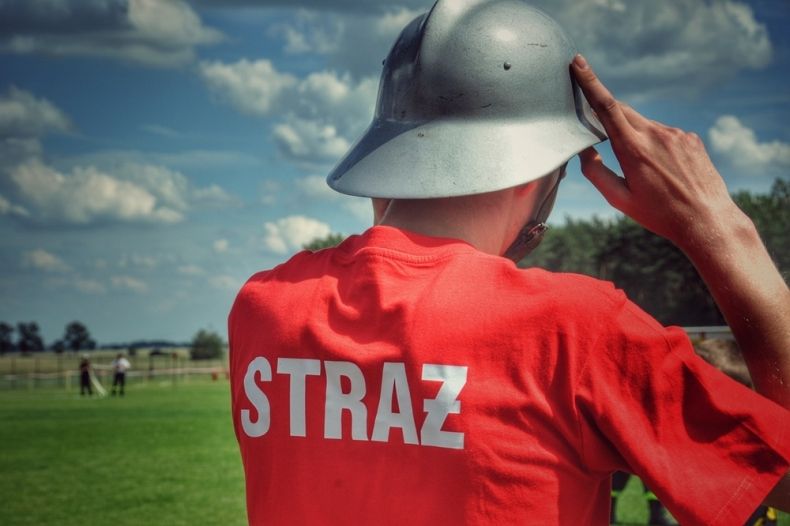 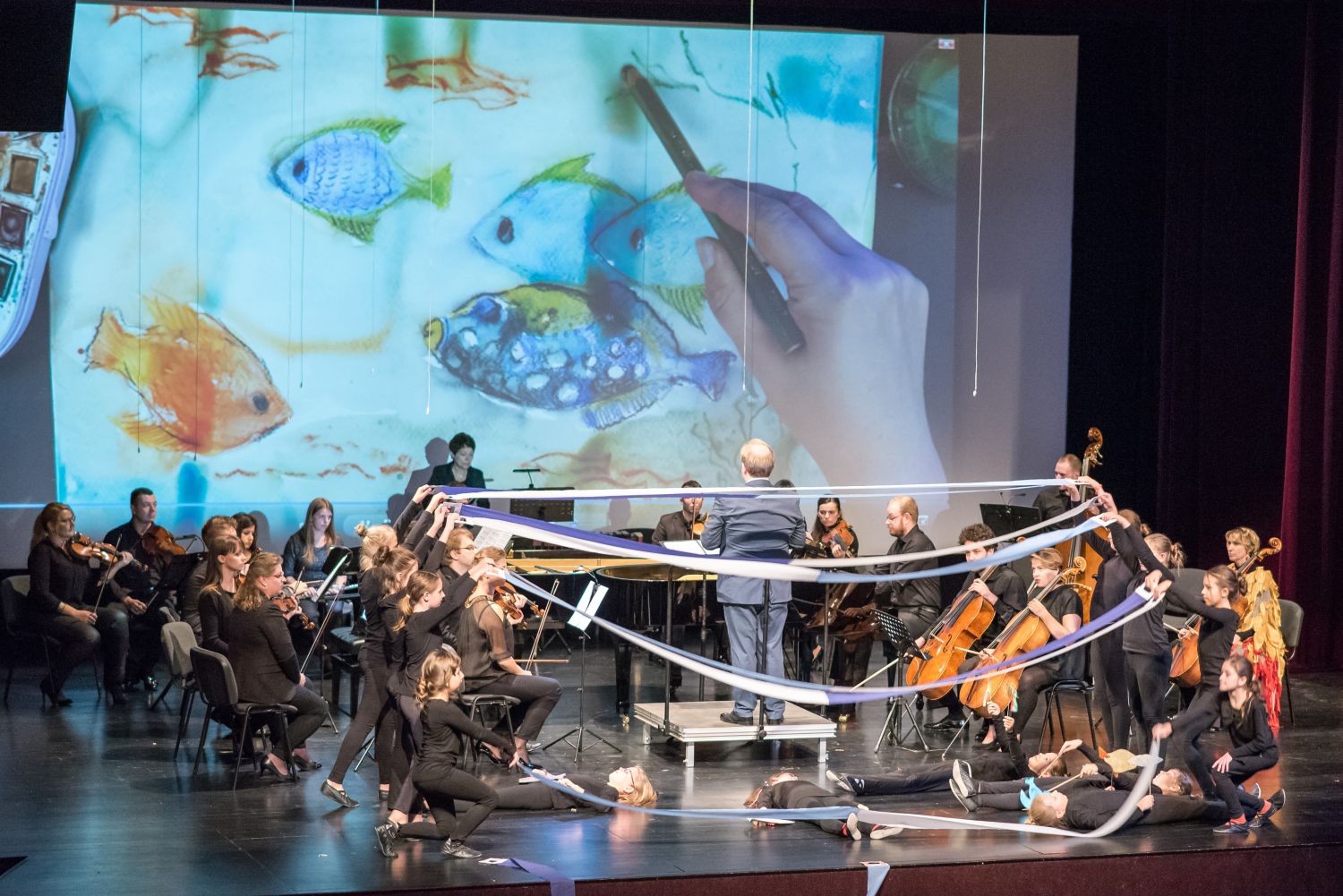 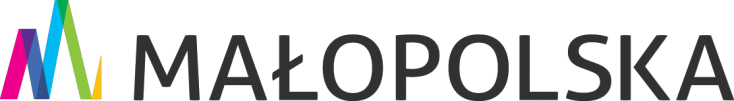 Inicjatyw realizowane m.in. poprzez konkursy grantowe
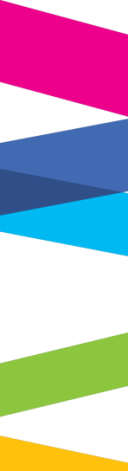 Ochrona krajobrazu kulturowego i opieka nad regionalnym dziedzictwem kulturowym (m.in. konkurs "Kapliczka") 						      4,9 mln zł


Współpraca z organizacjami pozarządowymi (w tym: promocja i organizacja wolontariatu, „BO Małopolska”)                                   				1,0 mln zł


Wsparcie realizacji zadań wychowawczych szkoły (w tym: m.in. Akademia Samorządu Województwa, Dziedzictwo Kresów Wschodnich, Małopolska WIE)                                 
                                                                                                                     1,5 mln  zł


Zagospodarowanie czasu wolnego dzieci i młodzieży (w tym nauka jazdy na nartach/snowboardzie pn.: „Jeżdżę z głową”)                   			1,0 mln zł
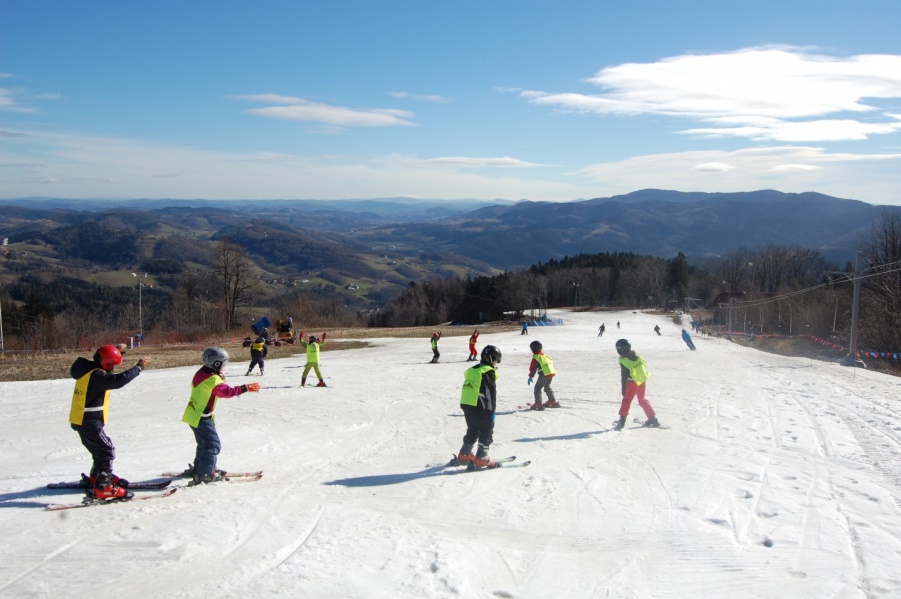 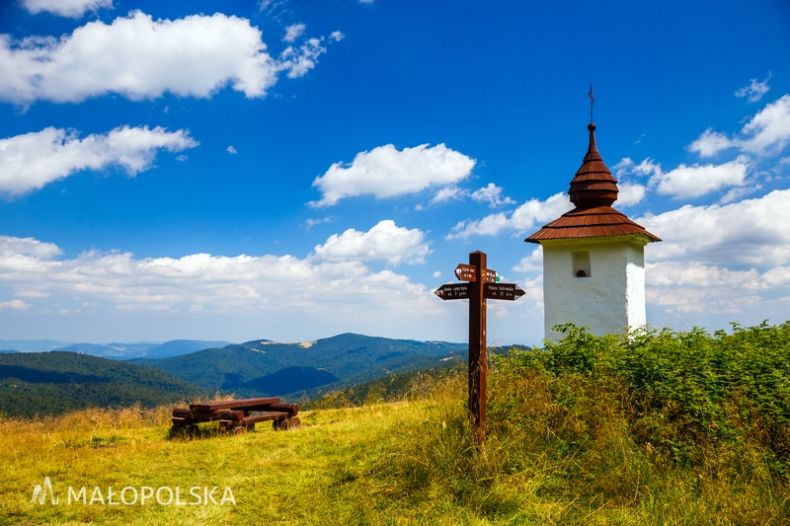 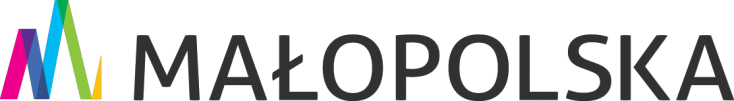 Inicjatyw realizowane m.in. poprzez konkursy grantowe
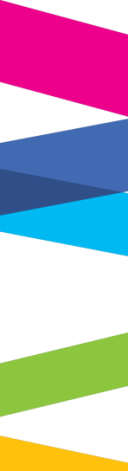 Małopolskie remizy - wsparcie finansowe prac budowlano-remontowych remiz  strażackich 												 	        4,0 mln zł

Wsparcie finansowe gmin z przeznaczeniem na zapewnienie gotowości bojowej jednostkom Ochotniczych Straży Pożarnych z terenu Województwa Małopolskiego                                                                                        2,5 mln zł

Wsparcie finansowe GOPR/TOPR/WOPR na zadania z zakresu ratownictwa                                                                                                                  1,2 mln zł
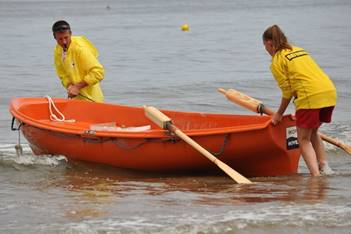 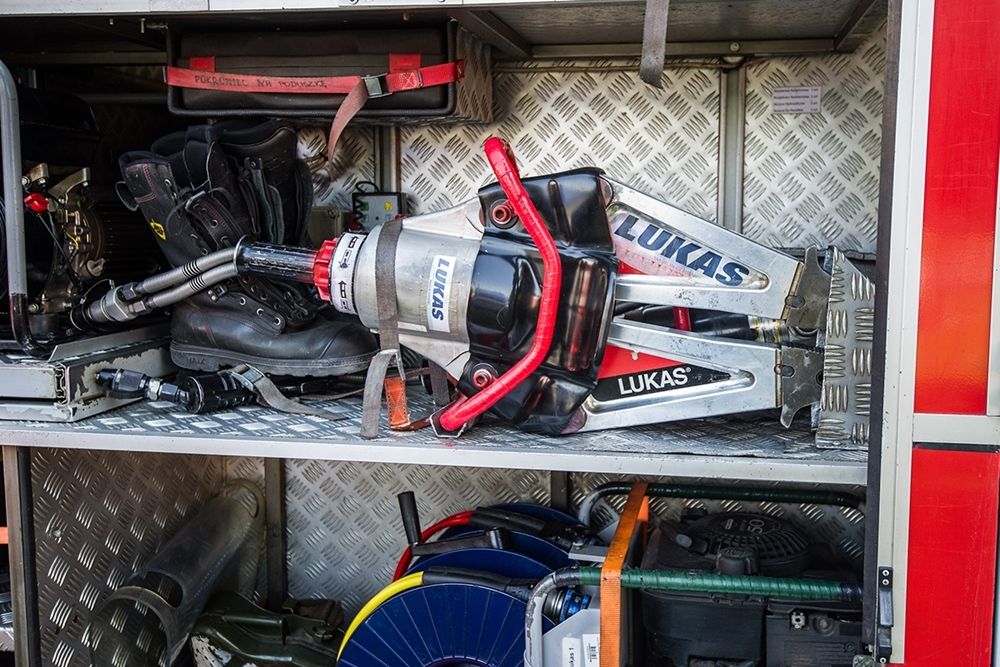 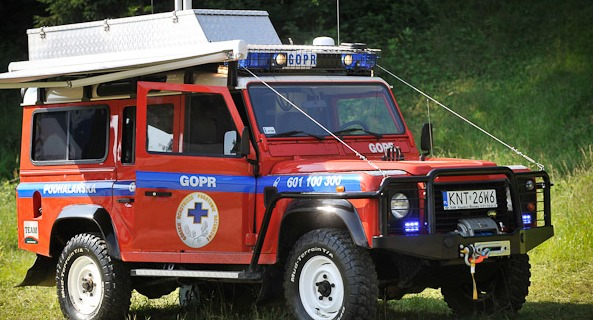 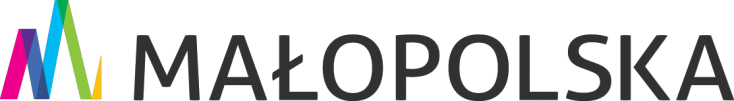 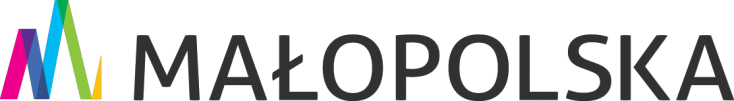 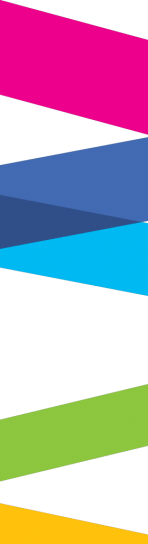 Dziękuję za uwagę